WelcomeFrank H. WuChancellor and Dean, UC Hastings College of Law
Introductory RemarksTom DahdouhRegional Director, Federal Trade Commission
Opening RemarksChairwoman Edith RamirezChairwoman, Federal Trade Commission
Starting up Security
Building a Security Culture
Featuring
Devdatta Akhawe, Security Engineer, Dropbox
Jonathan Carter, Project Lead, OWASP Mobile Top Ten
Frank Kim, Chief Information Security Officer, SANS Institute
Window Snyder, Chief Security Officer, Fastly

Moderator: Laura Riposo VanDruff, Division of Privacy and Identity Protection, FTC
Building a Security Culture
Founder Buy-In
Founders and executives as security champions
Building Security Expertise
Engineers with interest can become security evangelists
Leveraging the Security Community
OWASP, BSides, SANS, and other free and proprietary resources
ntegrating Threat Modeling
Consider potential threats early
ing Secure Frameworks
Don’t reinvent the wheel: platforms often provide secure APIs
Consider building secure abstractions for your developers
Cross-Site Scripting (XSS) Case Study
High-risk, easy to exploit vulnerability 
Victim visits your organization’s vulnerable page
Hacker injects malicious software into page
Victim executes this malicious software on their own machine
Why is XSS bad news for your customers?
Hacker’s malicious software typically:
Steals sensitive information about the user
Does things on behalf of the user they didn’t authorize
Injects malware / adware / spyware onto victim’s machine
How to Identify and Prevent XSS Risks
Are you vulnerable? Ask yourself:

Is your server receiving data (even hidden data) that is coming from the user’s web browser?
Inspect and verify every piece of data before you trust it in your own systems.

Are you sending data coming from your server to the user’s web browser?
HTML Encode that data before you send it to the user’s browser.  HTML Encoding prevents malicious software from being executed on the user’s machine.

Consult the OWASP XSS Prevention Cheat Sheet
How does training help prevent XSS?
Training serves very important functions:

Identify underlying assumptions and planned inputs coming from users.

Think like a hacker by providing unexpected inputs.  Observe how the system responds.

Eliminate flaws during the design / implementation stages before a hacker has a chance to find them in a production environment.
Building a Security Culture
Founder Buy-In
Founders and executives as security champions
Building Security Expertise
Engineers with interest can become security evangelists
Leveraging the Security Community
OWASP, BSides, SANS, and other free and proprietary resources
Integrating Threat Modeling
Consider potential threats early
Using Secure Frameworks
Don’t reinvent the wheel: platforms often provide secure APIs
Consider building secure abstractions for your developers
Scaling Security
Adapting Security Testing for DevOps and Hyper-Growth
Featuring
Michael Coates, Trust and Information Security Officer , Twitter
Zane Lackey, Founder and Chief Security Officer, Signal Sciences
Jeff Williams, Founder and Chief Technology Officer, Contrast Security

Moderator: Laura Berger, Division of Privacy and Identity Protection, FTC
Scaling security
Start with the basics
Harness existing resources
Make security visible
Automate testing and feedback
Streamline feedback (and send it to the right people)
Detect risky changes/features
Investing in Security
Accel Partner Arun Mathew
FTC Chief Technologist Ashkan Soltani
Bugs and Bounties
Vulnerability Disclosure and Response
Featuring
Raymond Forbes, Security Engineer, Mozilla
Paul Moreno, Security Engineering Lead, Pinterest
Katie Moussouris, Chief Policy Officer, HackerOne

Moderator: Nithan Sannappa, Division of Privacy and Identity Protection, FTC
Develop Bug Disclosure Policy & Capability to Receive Bug Reports
Develop Bug Handling Policy & Organizational Framework
Response
Identify Bug Internally
Receive Bug Report
Disclosure
Verify Bug
Acknowledge Receipt
Bug Verified?
Inform Bug Reporter
No
Yes
Release Security Update
Develop Security Update
Adapted from Katie Moussouris, RSA 2013 presentation 'Application Security Response: When Hackers Come A-Knockin’
http://www.rsaconference.com/events/us13/agenda/sessions/122/application-security-response-when-hackers-come-a
Improve SDLC
Bug Response 101
Roll out the red carpet
security@company.com (+ PGP key)
company.com/security
Bug Verification Steps
Initial Investigation
Root Cause Analysis
Communicate
Bug Reporters
Customers
Improve SDLC
Training
Design
Industry Guidelines 

ISO 29147 Vulnerability Disclosure

ISO 30111 Vulnerability Handling Processes
1995
2002
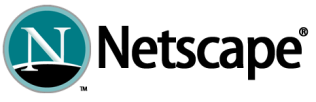 A Non-Exhaustive
History of Bug Bounties
2004
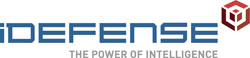 2015
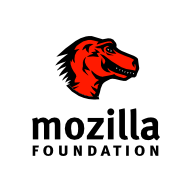 2012
2010
2005
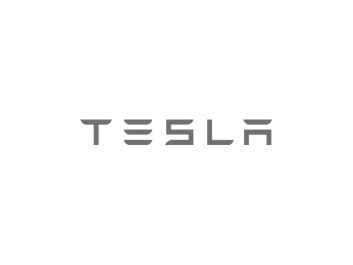 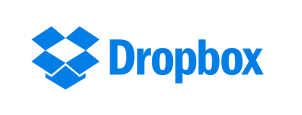 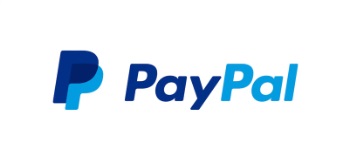 2013
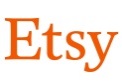 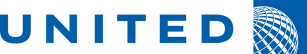 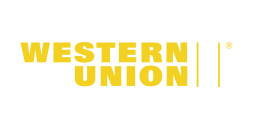 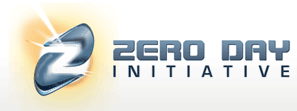 2011
2014
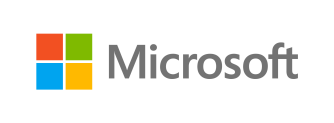 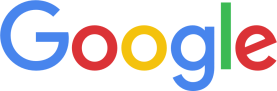 2007
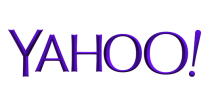 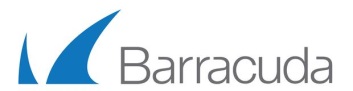 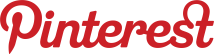 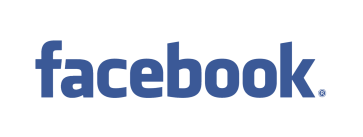 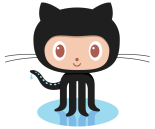 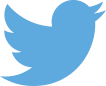 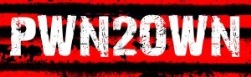 Bug Bounties – No One Size Fits All
Scope
What domains, apps, versions (e.g., beta) are in scope?
What types of bugs are in scope?
Incentives 
Cash 
Swag
Hall of Fame
Time & Resources
Expect an initial ramp-up
Consider outsourcing
Beyond Bugs
Embracing Security Features
Featuring
Pierre Far, Product Manager, Google
Jon Oberheide, Co-founder and                  Chief Technology Officer, Duo Security
Yan Zhu, Security Engineer, Yahoo!

Moderator: Jessica Lyon, Division of Privacy and Identity Protection, FTC
Embracing Security Features
Implement as soon as you can; it only gets harder with time
Optimize and configure smart and security features won’t slow down or break your product
Take advantage of tools that can automate the process 
Put metrics to work for you
Subscribe to the FTC Business Blog business.ftc.gov/blog
[Speaker Notes: Privacy & Security portal]
ftc.gov/datasecurity